修学旅行に行く６年生のみなさんに伝えたいこと
木村　純一
１　修学旅行の目的
　　　　「おぼえていますか？」
１　修学旅行の目的
　〇　見て学ぶ、体験して学ぶ
　〇　自分の役割を自覚し、責任を果たす
　〇　友だちとの楽しい思い出づくり
１　修学旅行の目的
　〇　見て学ぶ、体験して学ぶ（平和、歴史、科学）
　〇　自分の役割を自覚し、責任を果たす　　　　　
　〇　友だちとの楽しい思い出づくり
平和、歴史、科学は坂瀬先生と確認しましたね・・・
〇　見て学ぶ、体験して学ぶ
〇　見て学ぶ、体験して学ぶ（平和、歴史、科学）
〇　自分の役割を自覚し、責任を果たす
〇　友だちとの楽しい思い出づくり
１　修学旅行の目的
　〇　見て学ぶ、体験して学ぶ（平和、歴史、科学）
　〇　自分の役割を自覚し、責任を果たす　　　　　
　〇　友だちとの楽しい思い出づくり
〇　見て学ぶ、体験して学ぶ
大きくなったら、何になりたい？
〇　見て学ぶ、体験して学ぶ（平和、歴史、科学）
〇　自分の役割を自覚し、責任を果たす
〇　友だちとの楽しい思い出づくり
１　修学旅行の目的
　〇　見て学ぶ、体験して学ぶ（平和、歴史、科学）
　〇　自分の役割を自覚し、責任を果たす　　　　　
　〇　友だちとの楽しい思い出づくり
〇　見て学ぶ、体験して学ぶ
大きくなったら、何になりたい？
夢が決まっている人もそうでない人も、
〇　見て学ぶ、体験して学ぶ（平和、歴史、科学）
〇　自分の役割を自覚し、責任を果たす
〇　友だちとの楽しい思い出づくり
１　修学旅行の目的
　〇　見て学ぶ、体験して学ぶ（平和、歴史、科学）
　〇　自分の役割を自覚し、責任を果たす　　　　　
　〇　友だちとの楽しい思い出づくり
〇　見て学ぶ、体験して学ぶ
大きくなったら、何になりたい？
夢が決まっている人もそうでない人も、
夢は変化する可能性もある、だから・・・
〇　見て学ぶ、体験して学ぶ（平和、歴史、科学）
〇　自分の役割を自覚し、責任を果たす
〇　友だちとの楽しい思い出づくり
１　修学旅行の目的
　〇　見て学ぶ、体験して学ぶ（平和、歴史、科学）
　〇　自分の役割を自覚し、責任を果たす　　　　　
　〇　友だちとの楽しい思い出づくり
〇　見て学ぶ、体験して学ぶ
大きくなったら、何になりたい？
夢が決まっている人もそうでない人も、
夢は変化する可能性もある、だから・・・
いろいろな仕事を見てこよう・・・！
〇　見て学ぶ、体験して学ぶ（平和、歴史、科学）
〇　自分の役割を自覚し、責任を果たす
〇　友だちとの楽しい思い出づくり
１　修学旅行の目的
　〇　見て学ぶ、体験して学ぶ（平和、歴史、科学）
　〇　自分の役割を自覚し、責任を果たす　　　　　
　〇　友だちとの楽しい思い出づくり
〇　見て学ぶ、体験して学ぶ（平和、歴史、科学）
〇　自分の役割を自覚し、責任を果たす
〇　友だちとの楽しい思い出づくり
１　修学旅行の目的
　〇　見て学ぶ、体験して学ぶ（平和、歴史、科学）
　〇　自分の役割を自覚し、責任を果たす　　　　　
　〇　友だちとの楽しい思い出づくり
〇　見て学ぶ、体験して学ぶ
修学旅行でどんな仕事を観られるかな？
〇　見て学ぶ、体験して学ぶ（平和、歴史、科学）
〇　自分の役割を自覚し、責任を果たす
〇　友だちとの楽しい思い出づくり
１　修学旅行の目的
　〇　見て学ぶ、体験して学ぶ（平和、歴史、科学）
　〇　自分の役割を自覚し、責任を果たす　　　　　
　〇　友だちとの楽しい思い出づくり
〇　見て学ぶ、体験して学ぶ
修学旅行でどんな仕事を観られるかな？
添乗員、運転手、バスガイド、旅行会社、旅客船
〇　見て学ぶ、体験して学ぶ（平和、歴史、科学）
〇　自分の役割を自覚し、責任を果たす
〇　友だちとの楽しい思い出づくり
１　修学旅行の目的
　〇　見て学ぶ、体験して学ぶ（平和、歴史、科学）
　〇　自分の役割を自覚し、責任を果たす　　　　　
　〇　友だちとの楽しい思い出づくり
〇　見て学ぶ、体験して学ぶ
修学旅行でどんな仕事を観られるかな？
添乗員、運転手、バスガイド、旅行会社、旅客船
休憩所、土産物屋、語り部さん、生産者
〇　見て学ぶ、体験して学ぶ（平和、歴史、科学）
〇　自分の役割を自覚し、責任を果たす
〇　友だちとの楽しい思い出づくり
１　修学旅行の目的
　〇　見て学ぶ、体験して学ぶ（平和、歴史、科学）
　〇　自分の役割を自覚し、責任を果たす　　　　　
　〇　友だちとの楽しい思い出づくり
〇　見て学ぶ、体験して学ぶ
修学旅行でどんな仕事を観られるかな？
添乗員、運転手、バスガイド、旅行会社、旅客船
休憩所、土産物屋、語り部さん、生産者
ホテル（フロント、シェフ、客室係、リネン等）
〇　見て学ぶ、体験して学ぶ（平和、歴史、科学）
〇　自分の役割を自覚し、責任を果たす
〇　友だちとの楽しい思い出づくり
１　修学旅行の目的
　〇　見て学ぶ、体験して学ぶ（平和、歴史、科学）
　〇　自分の役割を自覚し、責任を果たす　　　　　
　〇　友だちとの楽しい思い出づくり
〇　見て学ぶ、体験して学ぶ
修学旅行でどんな仕事を観られるかな？
添乗員、運転手、バスガイド、旅行会社、旅客船
休憩所、土産物屋、語り部さん、生産者
ホテル（フロント、シェフ、客室係、リネン等）
施設（大浦天主堂、グラバー園、原爆資料館、
〇　見て学ぶ、体験して学ぶ（平和、歴史、科学）
〇　自分の役割を自覚し、責任を果たす
〇　友だちとの楽しい思い出づくり
１　修学旅行の目的
　〇　見て学ぶ、体験して学ぶ（平和、歴史、科学）
　〇　自分の役割を自覚し、責任を果たす　　　　　
　〇　友だちとの楽しい思い出づくり
〇　見て学ぶ、体験して学ぶ
修学旅行でどんな仕事を観られるかな？
添乗員、運転手、バスガイド、旅行会社、旅客船
休憩所、土産物屋、語り部さん、生産者
ホテル（フロント、シェフ、客室係、リネン等）
施設（大浦天主堂、グラバー園、原爆資料館、
浦上天主堂、佐賀宇宙科学館、吉野ヶ里遺跡）
〇　見て学ぶ、体験して学ぶ（平和、歴史、科学）
〇　自分の役割を自覚し、責任を果たす
〇　友だちとの楽しい思い出づくり
１　修学旅行の目的
　〇　見て学ぶ、体験して学ぶ（平和、歴史、科学）
　〇　自分の役割を自覚し、責任を果たす　　　　　
　〇　友だちとの楽しい思い出づくり
〇　見て学ぶ、体験して学ぶ
修学旅行でどんな仕事を観られるかな？
添乗員、運転手、バスガイド、旅行会社、旅客船
休憩所、土産物屋、語り部さん、生産者
ホテル（フロント、シェフ、客室係、リネン等）
施設（大浦天主堂、グラバー園、原爆資料館、
浦上天主堂、佐賀宇宙科学館、吉野ヶ里遺跡）
施設建築、展示準備・・・２１！
〇　見て学ぶ、体験して学ぶ（平和、歴史、科学）
〇　自分の役割を自覚し、責任を果たす
〇　友だちとの楽しい思い出づくり
１　修学旅行の目的
　〇　見て学ぶ、体験して学ぶ（平和、歴史、科学）
　〇　自分の役割を自覚し、責任を果たす　　　　　
　〇　友だちとの楽しい思い出づくり
〇　見て学ぶ、体験して学ぶ（平和、歴史、科学）
〇　自分の役割を自覚し、責任を果たす
〇　友だちとの楽しい思い出づくり
１　修学旅行の目的
　〇　見て学ぶ、体験して学ぶ（平和、歴史、科学）
　〇　自分の役割を自覚し、責任を果たす　　　　　
　〇　友だちとの楽しい思い出づくり
〇　自分の役割を自覚し、責任を果たす
〇　見て学ぶ、体験して学ぶ（平和、歴史、科学）
〇　自分の役割を自覚し、責任を果たす
〇　友だちとの楽しい思い出づくり
このことは、坂瀬先生と確認しましたね・・・
１　修学旅行の目的
　〇　見て学ぶ、体験して学ぶ（平和、歴史、科学）
　〇　自分の役割を自覚し、責任を果たす　　　　　
　〇　友だちとの楽しい思い出づくり
〇　自分の役割を自覚し、責任を果たす
ひとりひとりがみんなのために動きましょう。
〇　見て学ぶ、体験して学ぶ（平和、歴史、科学）
〇　自分の役割を自覚し、責任を果たす
〇　友だちとの楽しい思い出づくり
１　修学旅行の目的
　〇　見て学ぶ、体験して学ぶ（平和、歴史、科学）
　〇　自分の役割を自覚し、責任を果たす　　　　　
　〇　友だちとの楽しい思い出づくり
〇　見て学ぶ、体験して学ぶ（平和、歴史、科学）
〇　自分の役割を自覚し、責任を果たす
〇　友だちとの楽しい思い出づくり
１　修学旅行の目的
　〇　見て学ぶ、体験して学ぶ（平和、歴史、科学）
　〇　自分の役割を自覚し、責任を果たす　　　　　
　〇　友だちとの楽しい思い出づくり
〇　友だちとの楽しい思い出づくり
〇　見て学ぶ、体験して学ぶ（平和、歴史、科学）
〇　自分の役割を自覚し、責任を果たす
〇　友だちとの楽しい思い出づくり
１　修学旅行の目的
　〇　見て学ぶ、体験して学ぶ（平和、歴史、科学）
　〇　自分の役割を自覚し、責任を果たす　　　　　
　〇　友だちとの楽しい思い出づくり
〇　友だちとの楽しい思い出づくり
今横にいる友だちは永遠ではないよ・・・。
〇　見て学ぶ、体験して学ぶ（平和、歴史、科学）
〇　自分の役割を自覚し、責任を果たす
〇　友だちとの楽しい思い出づくり
１　修学旅行の目的
　〇　見て学ぶ、体験して学ぶ（平和、歴史、科学）
　〇　自分の役割を自覚し、責任を果たす　　　　　
　〇　友だちとの楽しい思い出づくり
〇　友だちとの楽しい思い出づくり
今横にいる友だちは永遠ではないよ・・・。
やっぱり出会いがあり、別れがある・・・。
〇　見て学ぶ、体験して学ぶ（平和、歴史、科学）
〇　自分の役割を自覚し、責任を果たす
〇　友だちとの楽しい思い出づくり
１　修学旅行の目的
　〇　見て学ぶ、体験して学ぶ（平和、歴史、科学）
　〇　自分の役割を自覚し、責任を果たす　　　　　
　〇　友だちとの楽しい思い出づくり
〇　友だちとの楽しい思い出づくり
今横にいる友だちは永遠ではないよ・・・。
やっぱり出会いがあり、別れがある・・・。
そのとき、そのときの出会いを大切にすること。
〇　見て学ぶ、体験して学ぶ（平和、歴史、科学）
〇　自分の役割を自覚し、責任を果たす
〇　友だちとの楽しい思い出づくり
１　修学旅行の目的
　〇　見て学ぶ、体験して学ぶ（平和、歴史、科学）
　〇　自分の役割を自覚し、責任を果たす　　　　　
　〇　友だちとの楽しい思い出づくり
〇　友だちとの楽しい思い出づくり
今横にいる友だちは永遠ではないよ・・・。
やっぱり出会いがあり、別れがある・・・。
そのとき、そのときの出会いを大切にすること。
思い出を大切にする人が、
〇　見て学ぶ、体験して学ぶ（平和、歴史、科学）
〇　自分の役割を自覚し、責任を果たす
〇　友だちとの楽しい思い出づくり
１　修学旅行の目的
　〇　見て学ぶ、体験して学ぶ（平和、歴史、科学）
　〇　自分の役割を自覚し、責任を果たす　　　　　
　〇　友だちとの楽しい思い出づくり
〇　友だちとの楽しい思い出づくり
今横にいる友だちは永遠ではないよ・・・。
やっぱり出会いがあり、別れがある・・・。
そのとき、そのときの出会いを大切にすること。
思い出を大切にする人が、
次の出会いも大切にできる・・・。だから、
〇　見て学ぶ、体験して学ぶ（平和、歴史、科学）
〇　自分の役割を自覚し、責任を果たす
〇　友だちとの楽しい思い出づくり
１　修学旅行の目的
　〇　見て学ぶ、体験して学ぶ（平和、歴史、科学）
　〇　自分の役割を自覚し、責任を果たす　　　　　
　〇　友だちとの楽しい思い出づくり
〇　友だちとの楽しい思い出づくり
今横にいる友だちは永遠ではないよ・・・。
やっぱり出会いがあり、別れがある・・・。
そのとき、そのときの出会いを大切にすること。
思い出を大切にする人が、
次の出会いも大切にできる・・・。だから、
友だちとの時間を大切にしよう・・・。
〇　見て学ぶ、体験して学ぶ（平和、歴史、科学）
〇　自分の役割を自覚し、責任を果たす
〇　友だちとの楽しい思い出づくり
１　修学旅行の目的
　〇　見て学ぶ、体験して学ぶ（平和、歴史、科学）
　〇　自分の役割を自覚し、責任を果たす　　　　　
　〇　友だちとの楽しい思い出づくり
〇　友だちとの楽しい思い出づくり
今横にいる友だちは永遠ではないよ・・・。
やっぱり出会いがあり、別れがある・・・。
そのとき、そのときの出会いを大切にすること。
思い出を大切にする人が、
次の出会いも大切にできる・・・。だから、
友だちとの時間を大切にしよう・・・。
あと５ヶ月で確実に別れる人がいます・・・？
〇　見て学ぶ、体験して学ぶ（平和、歴史、科学）
〇　自分の役割を自覚し、責任を果たす
〇　友だちとの楽しい思い出づくり
１　修学旅行の目的
　〇　見て学ぶ、体験して学ぶ（平和、歴史、科学）
　〇　自分の役割を自覚し、責任を果たす　　　　　
　〇　友だちとの楽しい思い出づくり
〇　友だちとの楽しい思い出づくり
今横にいる友だちは永遠ではないよ・・・。
やっぱり出会いがあり、別れがある・・・。
そのとき、そのときの出会いを大切にすること。
思い出を大切にする人が、
次の出会いも大切にできる・・・。だから、
友だちとの時間を大切にしよう・・・。
あと５ヶ月で確実に別れる人がいます・・・？
それは、坂瀬先生。修学旅行を大切に・・・。
〇　見て学ぶ、体験して学ぶ（平和、歴史、科学）
〇　自分の役割を自覚し、責任を果たす
〇　友だちとの楽しい思い出づくり
１　修学旅行の目的
　〇　見て学ぶ、体験して学ぶ（平和、歴史、科学）
　〇　自分の役割を自覚し、責任を果たす　　　　　
　〇　友だちとの楽しい思い出づくり
〇　見て学ぶ、体験して学ぶ（平和、歴史、科学）
〇　自分の役割を自覚し、責任を果たす
〇　友だちとの楽しい思い出づくり
１　修学旅行の目的
　〇　見て学ぶ、体験して学ぶ（平和、歴史、科学）
　〇　自分の役割を自覚し、責任を果たす　　　　　
　〇　友だちとの楽しい思い出づくり
〇　見て学ぶ、体験して学ぶ
〇　自分の役割を自覚し、責任を果たす
〇　友だちとの楽しい思い出づくり
１　修学旅行の目的
　〇　見て学ぶ、体験して学ぶ（平和、歴史、科学）
　〇　自分の役割を自覚し、責任を果たす　　　　　
　〇　友だちとの楽しい思い出づくり
〇　見て学ぶ、体験して学ぶ
〇　自分の役割を自覚し、責任を果たす
〇　友だちとの楽しい思い出づくり
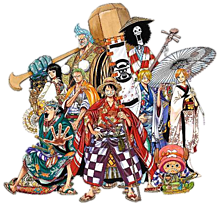 １　修学旅行の目的
　〇　見て学ぶ、体験して学ぶ（平和、歴史、科学）
　〇　自分の役割を自覚し、責任を果たす　　　　　
　〇　友だちとの楽しい思い出づくり
〇　見て学ぶ、体験して学ぶ
〇　自分の役割を自覚し、責任を果たす
〇　友だちとの楽しい思い出づくり
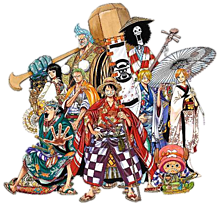 １　修学旅行の目的
　〇　見て学ぶ、体験して学ぶ（平和、歴史、科学）
　〇　自分の役割を自覚し、責任を果たす　　　　　
　〇　友だちとの楽しい思い出づくり
〇　見て学ぶ、体験して学ぶ
〇　自分の役割を自覚し、責任を果たす
〇　友だちとの楽しい思い出づくり
注意力と観察力
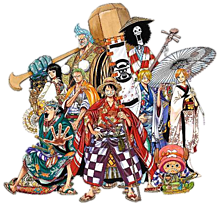 １　修学旅行の目的
　〇　見て学ぶ、体験して学ぶ（平和、歴史、科学）
　〇　自分の役割を自覚し、責任を果たす　　　　　
　〇　友だちとの楽しい思い出づくり
〇　見て学ぶ、体験して学ぶ
〇　自分の役割を自覚し、責任を果たす
〇　友だちとの楽しい思い出づくり
注意力と観察力！
長崎も、集団生活も、友だちも、
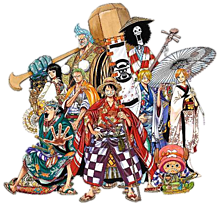 １　修学旅行の目的
　〇　見て学ぶ、体験して学ぶ（平和、歴史、科学）
　〇　自分の役割を自覚し、責任を果たす　　　　　
　〇　友だちとの楽しい思い出づくり
〇　見て学ぶ、体験して学ぶ
〇　自分の役割を自覚し、責任を果たす
〇　友だちとの楽しい思い出づくり
注意力と観察力！
長崎も、集団生活も、友だちも、全部、全部、これでもかというくらい全部、
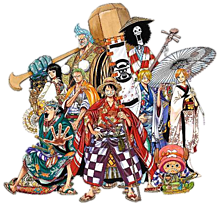 １　修学旅行の目的
　〇　見て学ぶ、体験して学ぶ（平和、歴史、科学）
　〇　自分の役割を自覚し、責任を果たす　　　　　
　〇　友だちとの楽しい思い出づくり
〇　見て学ぶ、体験して学ぶ
〇　自分の役割を自覚し、責任を果たす
〇　友だちとの楽しい思い出づくり
注意力と観察力！
長崎も、集団生活も、友だちも、全部、全部、これでもかというくらい全部、吸収してこよう！
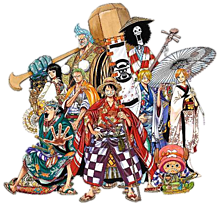 １　修学旅行の目的
　〇　見て学ぶ、体験して学ぶ（平和、歴史、科学）
　〇　自分の役割を自覚し、責任を果たす　　　　　
　〇　友だちとの楽しい思い出づくり
〇　見て学ぶ、体験して学ぶ
〇　自分の役割を自覚し、責任を果たす
〇　友だちとの楽しい思い出づくり
注意力と観察力！
長崎も、集団生活も、友だちも、全部、全部、これでもかというくらい全部、吸収してこよう！
小学校で学んだすべてを
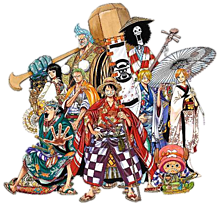 １　修学旅行の目的
　〇　見て学ぶ、体験して学ぶ（平和、歴史、科学）
　〇　自分の役割を自覚し、責任を果たす　　　　　
　〇　友だちとの楽しい思い出づくり
〇　見て学ぶ、体験して学ぶ
〇　自分の役割を自覚し、責任を果たす
〇　友だちとの楽しい思い出づくり
注意力と観察力！
長崎も、集団生活も、友だちも、全部、全部、これでもかというくらい全部、吸収してこよう！
小学校で学んだすべてを
修学旅行につぎ込もう！
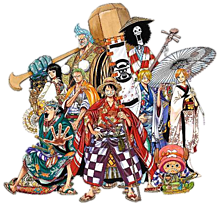